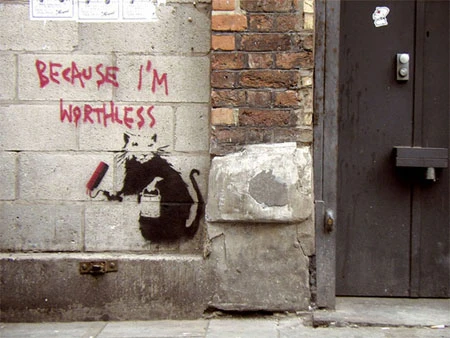 BANKSY
ARTYSTYCZNE SUMIENIE ŚWIATA
Tajemniczy Banksy
Banksy to pseudonim tajemniczego artysty streetart’u– malarza – grafficiarza, którego prace powstają na ulicach Londynu i innych miejscach na świecie.
Nikt nie wie, kim naprawdę jest Banksy. Mnożą się różne teorie,  ale oficjalnie nie potwierdzono jego tożsamości.
W swoich pracach stosuje technikę szablonową. 
Ogólny przekaz jego dzieł jest antywojenny, pacyfistyczny i antykapitalistyczny.
Jego prace są reakcją na problemy społeczne, takie jak bieda, nadmierny i bezmyślny konsumpcjonizm społeczeństw zachodnich.
Mural znajduje się na ścianie garażu w Walii. Pojawiły się interpretacje, iż porusza problem zanieczyszczenia powietrza. Dziecko próbując złapać płatki śniegu, łapie drobiny unoszące się z płonącego śmietnika…
Mural walentynkowy w Bristolu.
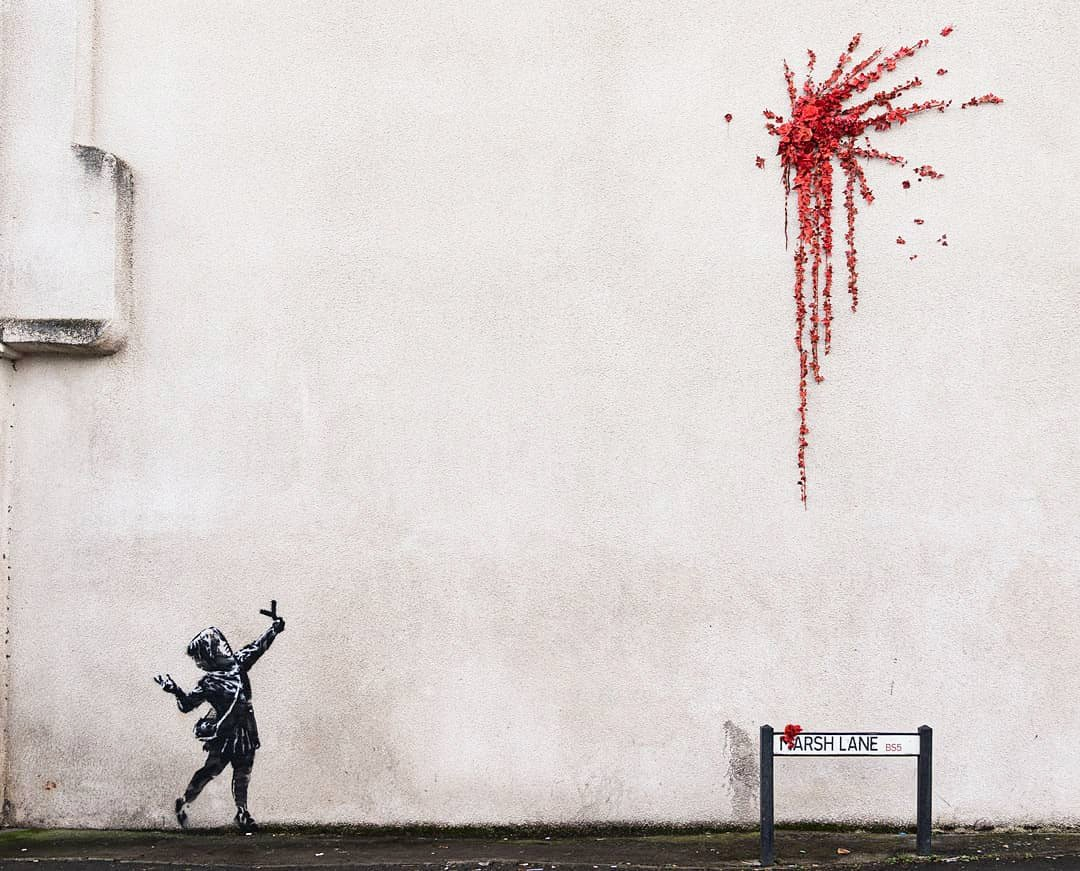 Antywojenne dzieło z Jerozolimy.
Dziewczyna przytulająca bombę - Londyn
Zamiatanie pod dywan… Londyn
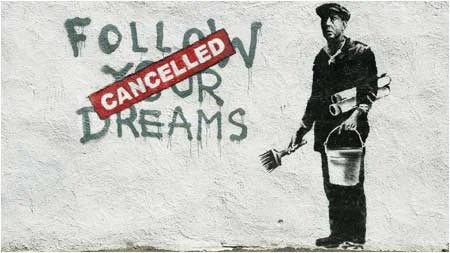 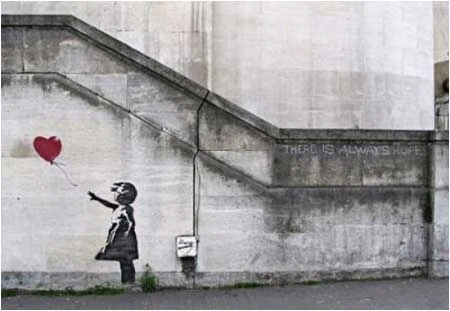 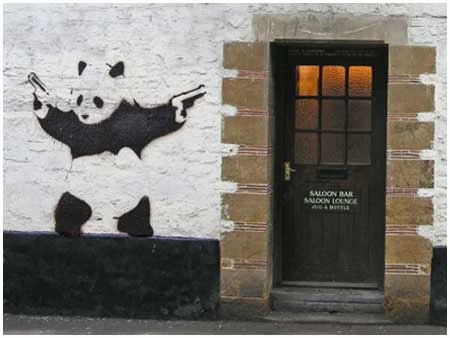 Dziewczynka z balonikami - Izrael
Renifery św. Mikołaja powstały przy ławce, na której często sypiają bezdomni mieszkańcy Birmingham.
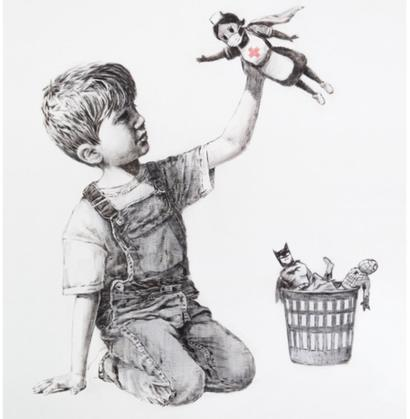 Ostatnio znów głośno o Banksym za sprawą obrazu, który podarował jednemu z brytyjskich szpitali podczas pandemii. Przekaz jest jasny – prawdziwymi bohaterami są teraz medycy. Batman do kosza 
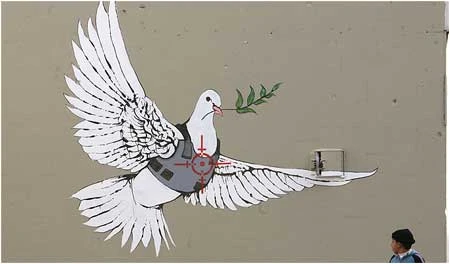 Gołąbek pokoju w kamizelce kuloodpornej znajduje się w Betlejem.
Więcej fotografii dzieł Banksy’ego znajdziecie tu:https://www.canvasartrocks.com/blogs/posts/70529347-121-amazing-banksy-graffiti-artworks-with-locations